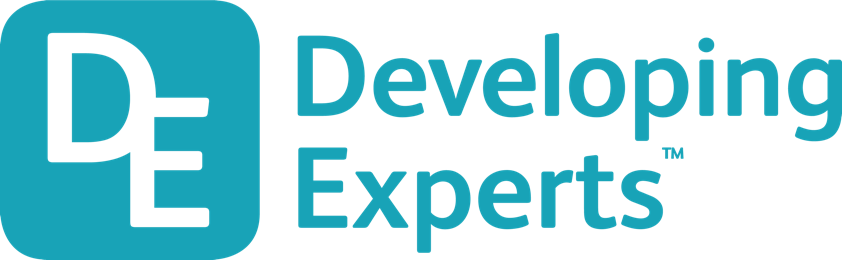 0001.01
Mission Assignment
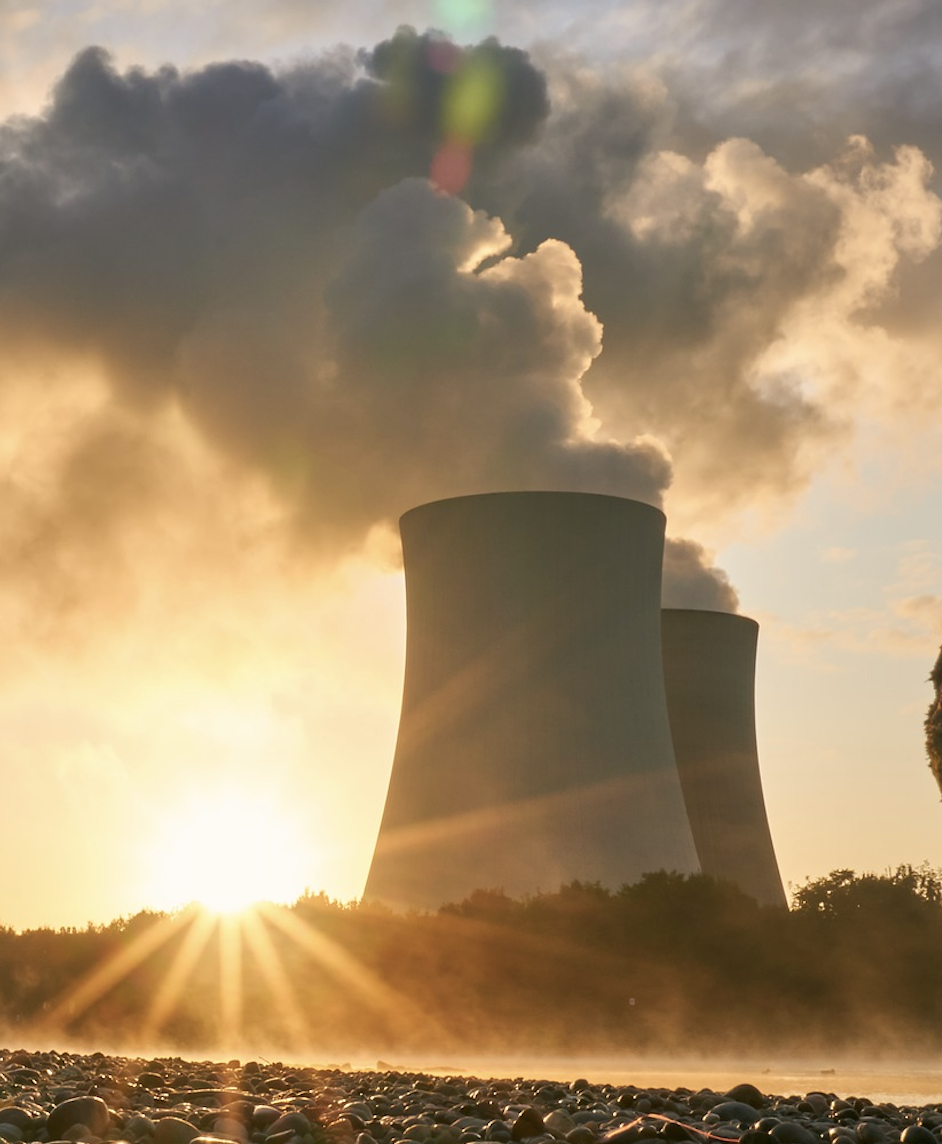 KS4-18-11:
Explore nuclear energy